МАТЕМАТИКА  1 КЛАСС
?
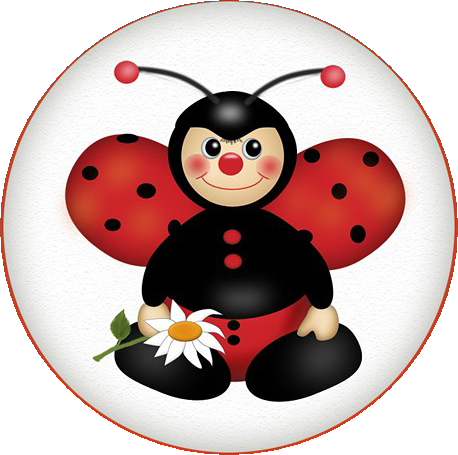 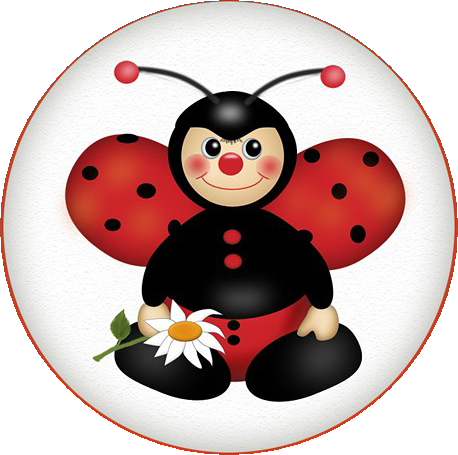 10
7
4
3
3
6
4
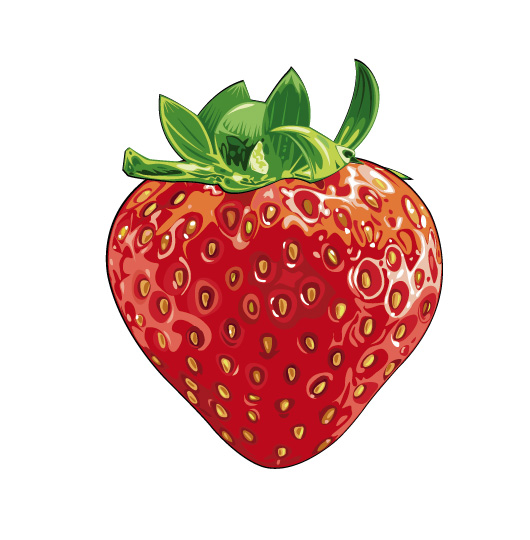 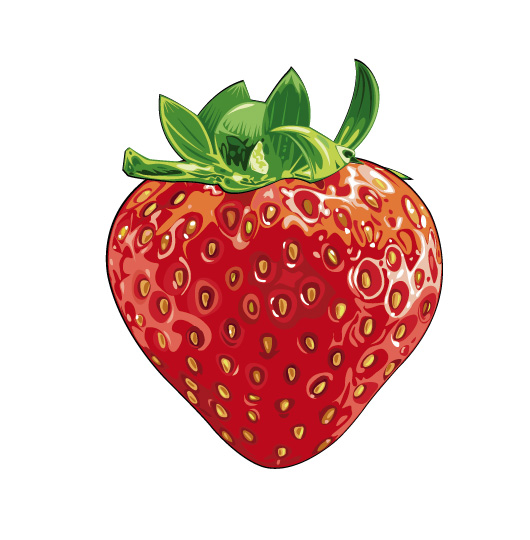 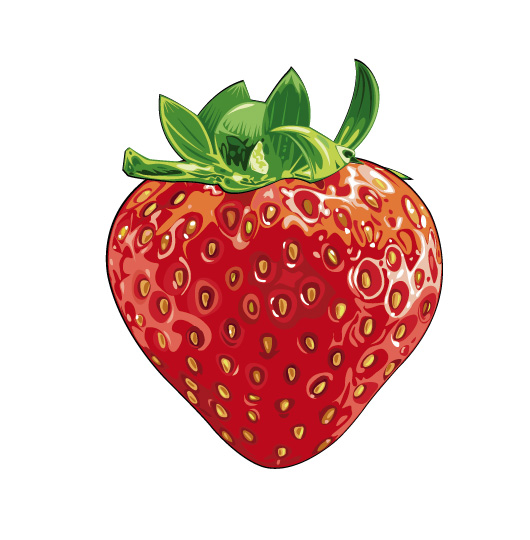 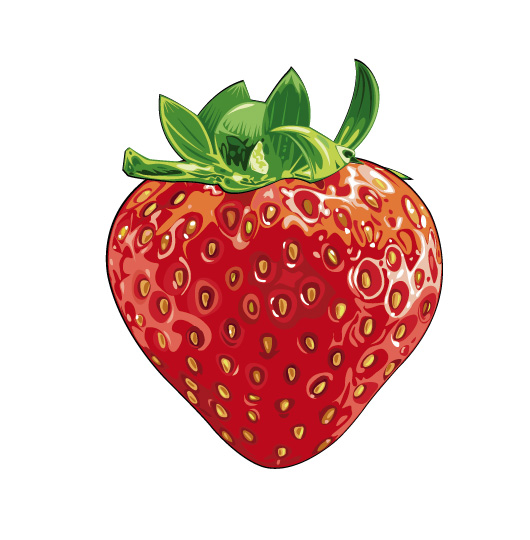 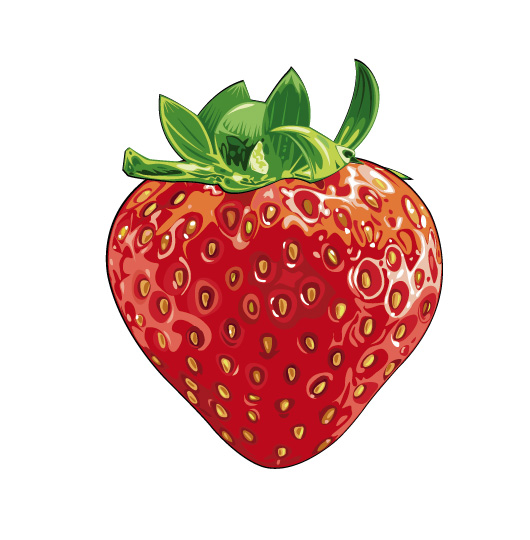 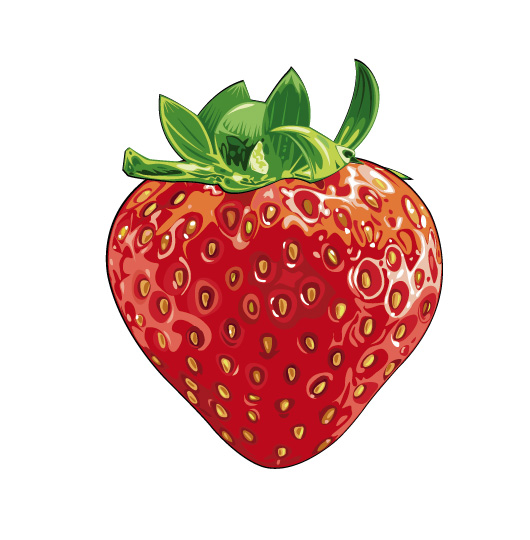 5
5
4
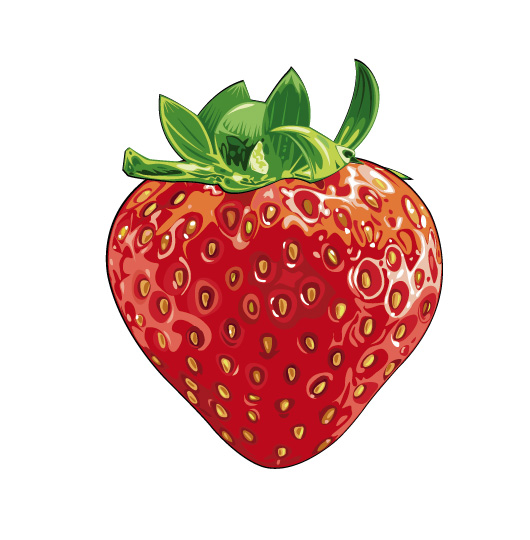 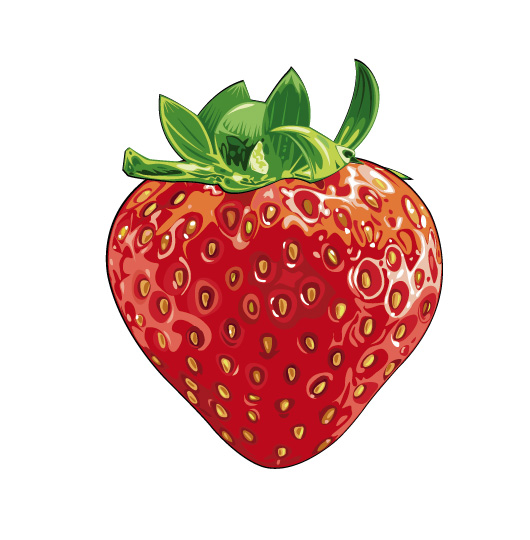 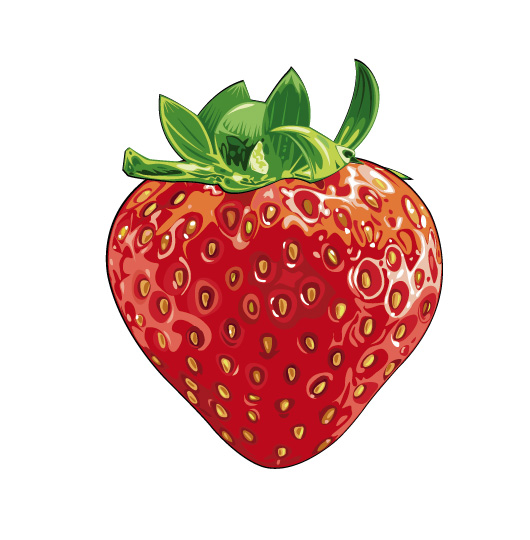 9
1
8
0
2
6
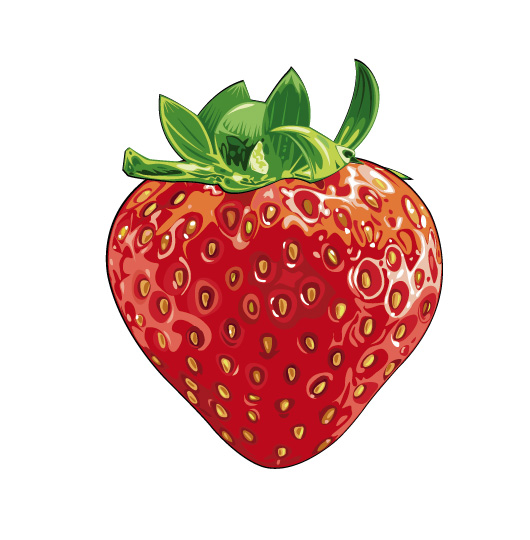 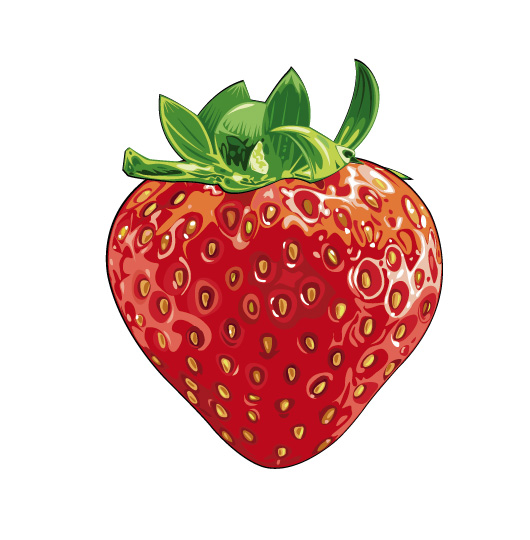 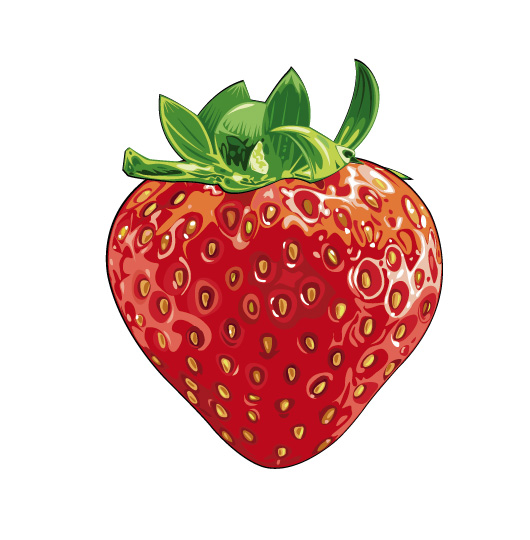 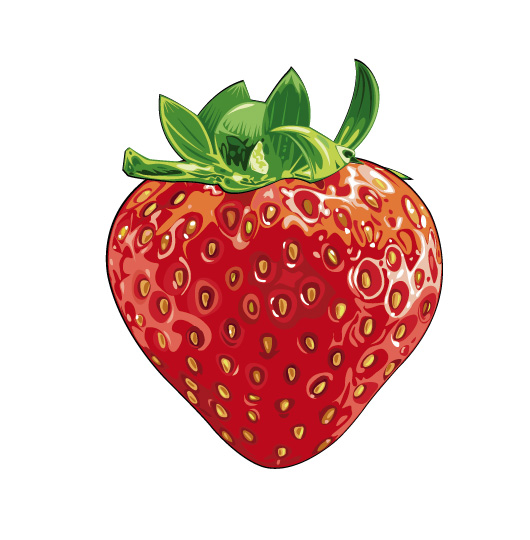 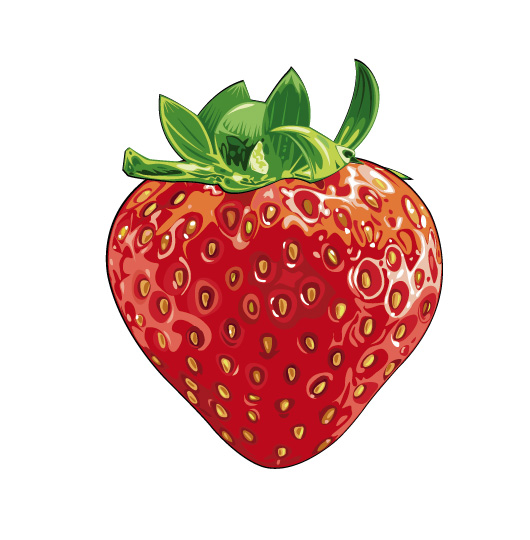 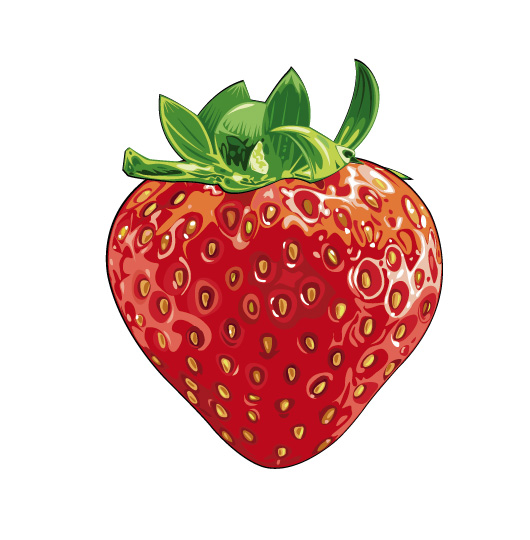 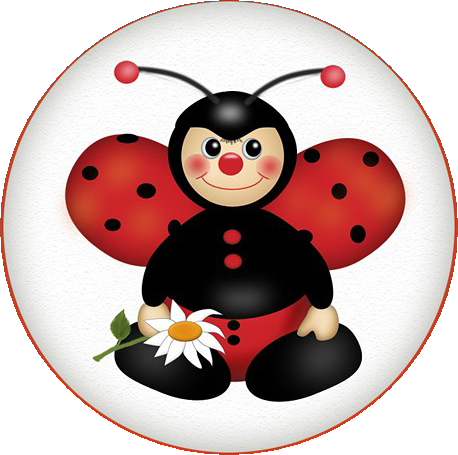 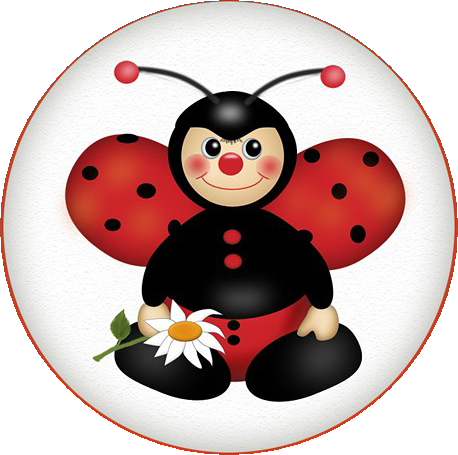 ЧТЕНИЕ  ЧИСЕЛ
1 дес. 5 ед.
37
6 дес. 3 ед.
24
15
5 дес. 4 ед.
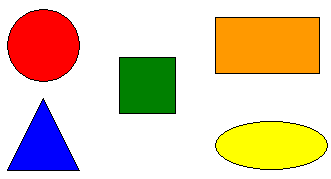 РЕШИ ЗАДАЧУ
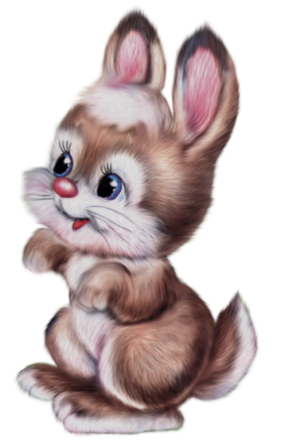 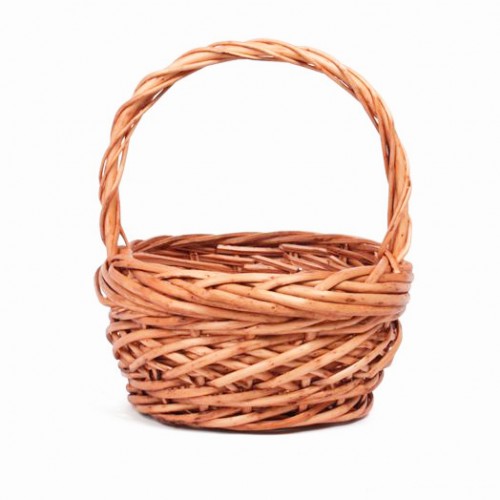 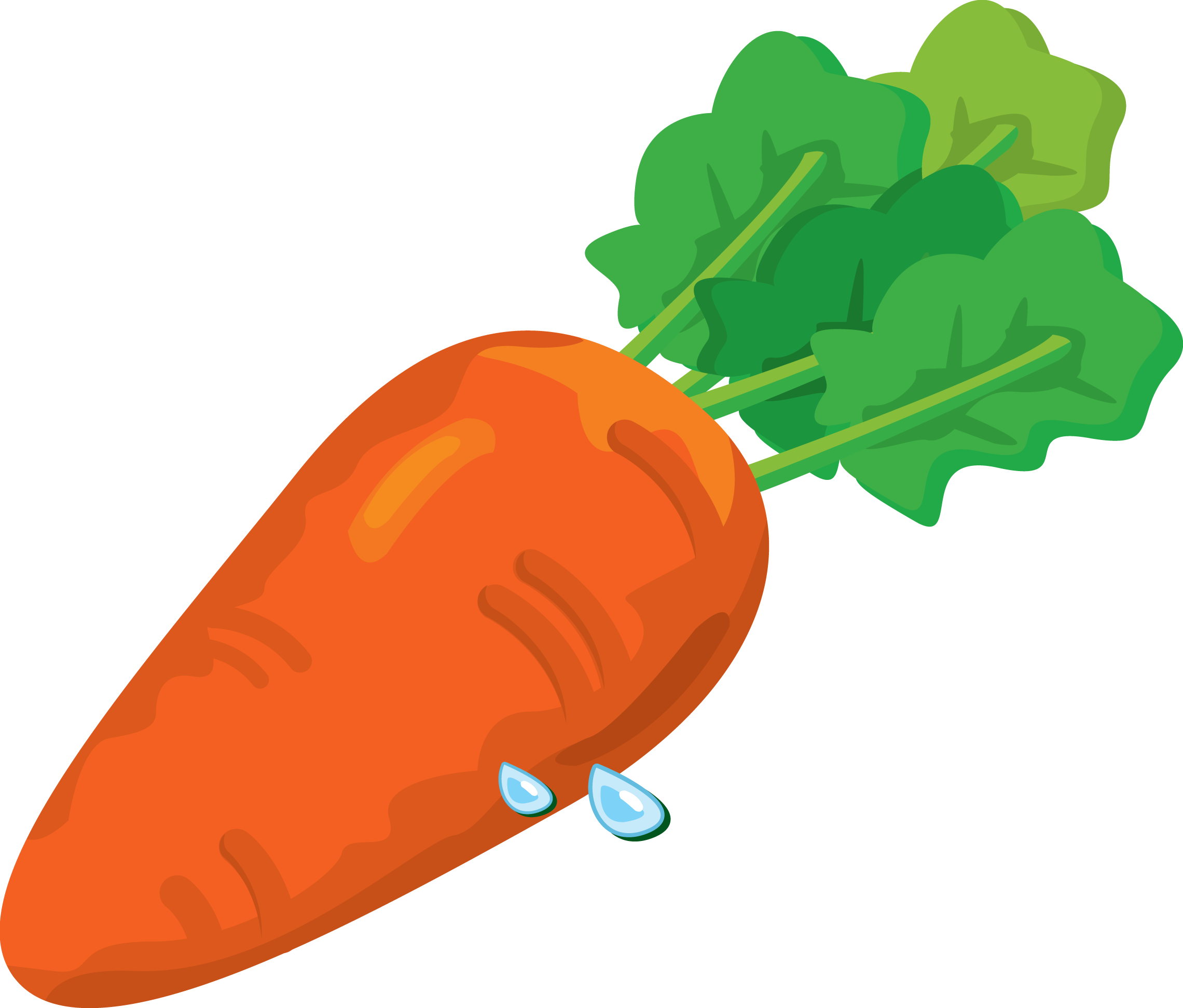 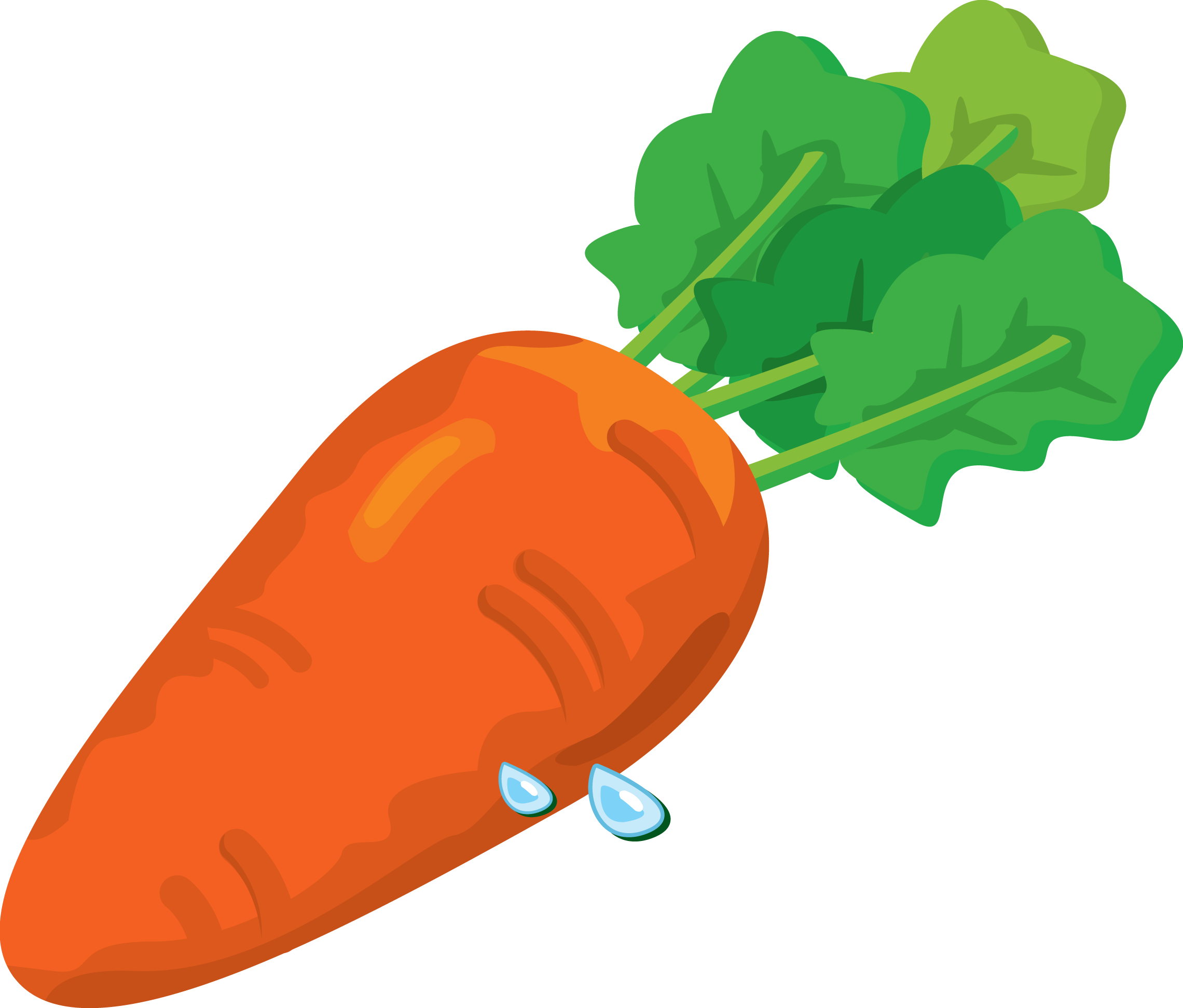 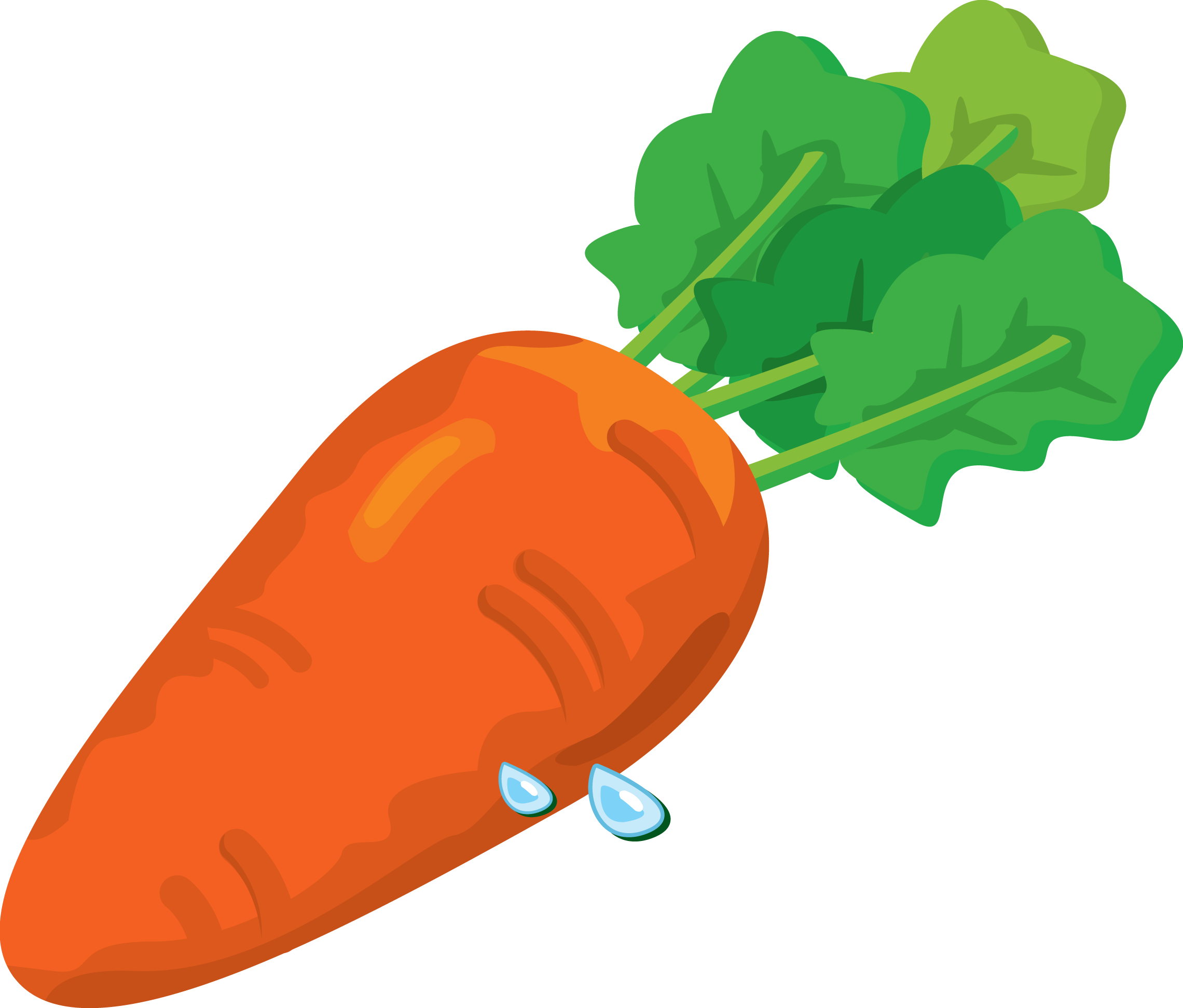 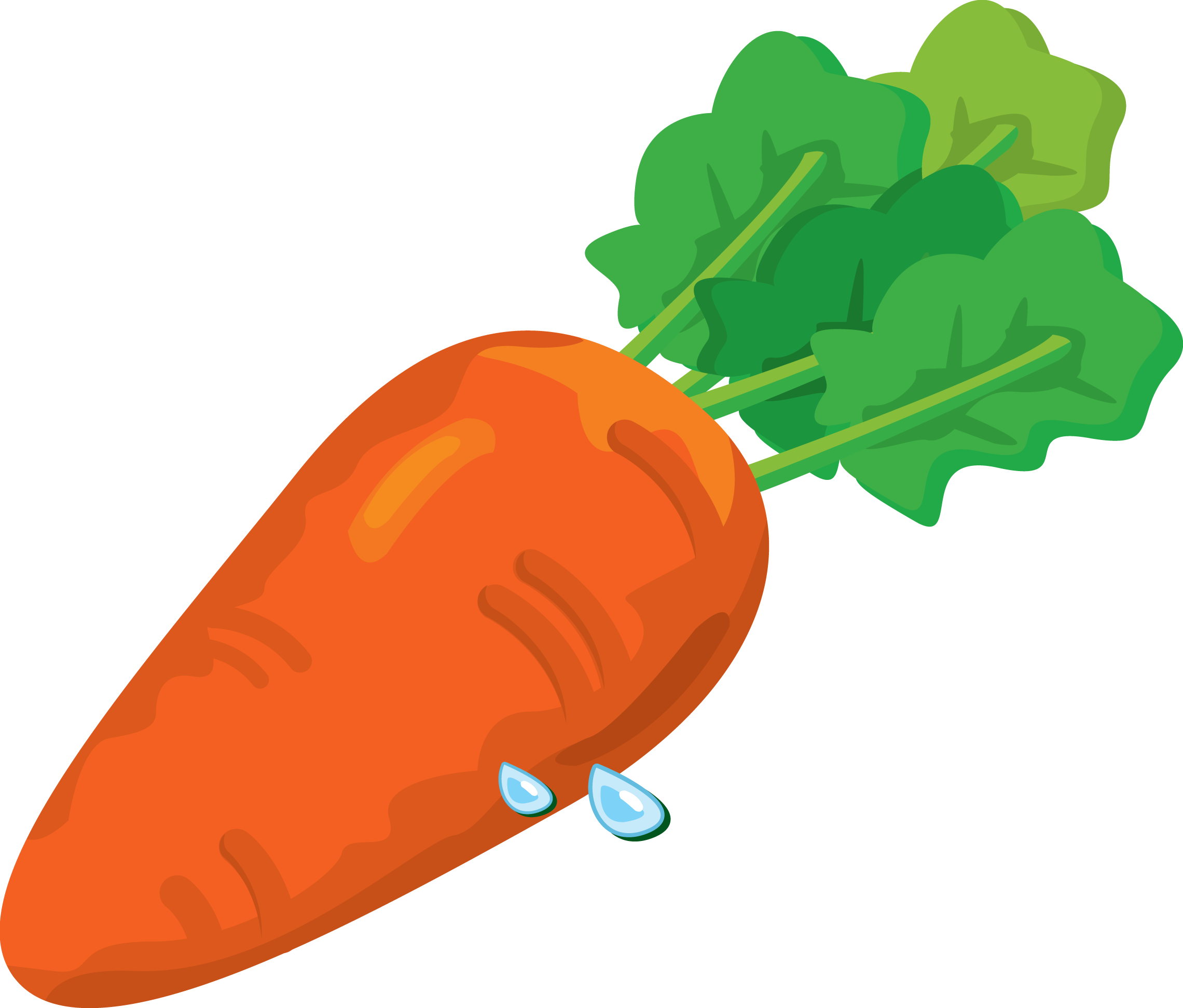 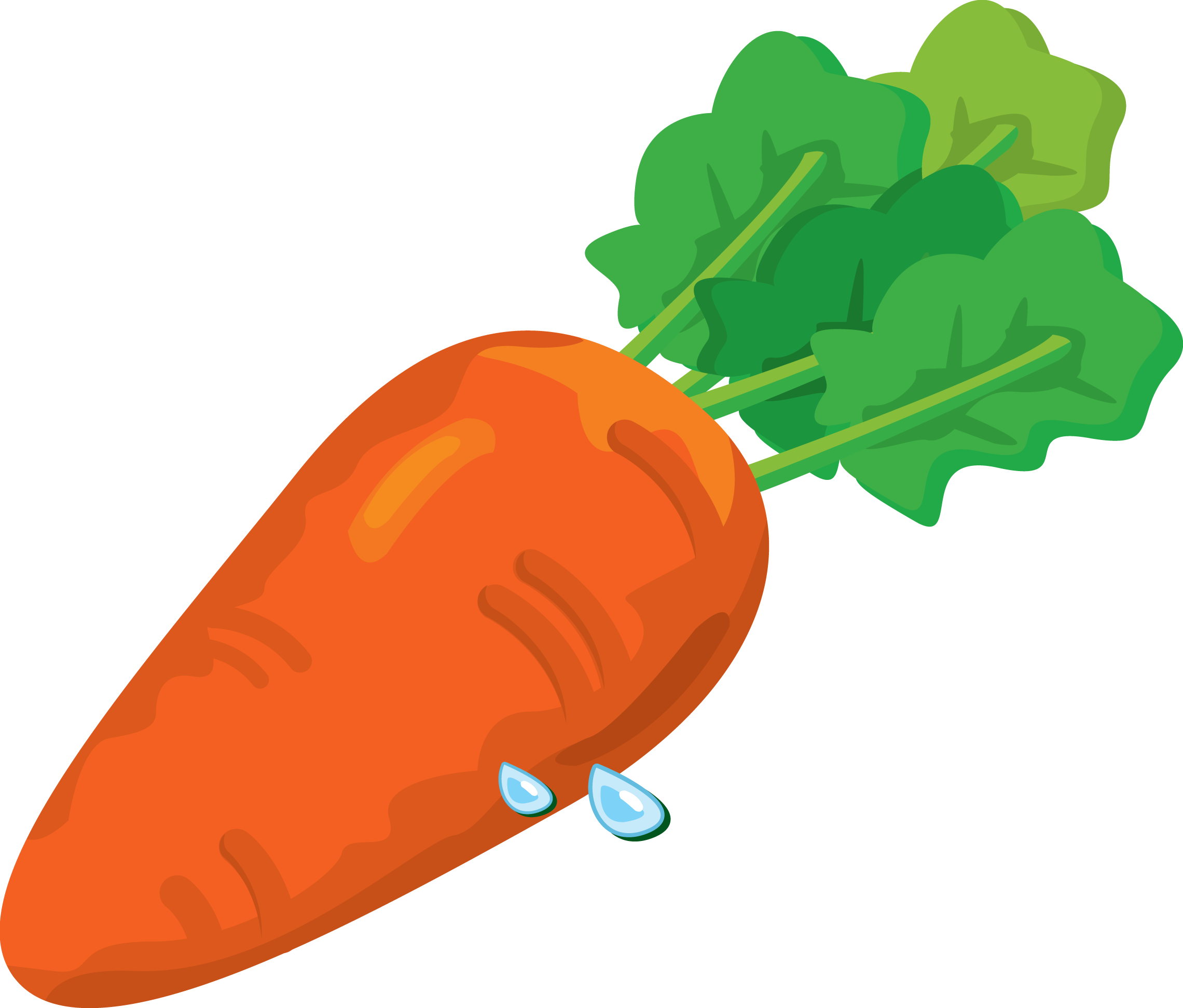 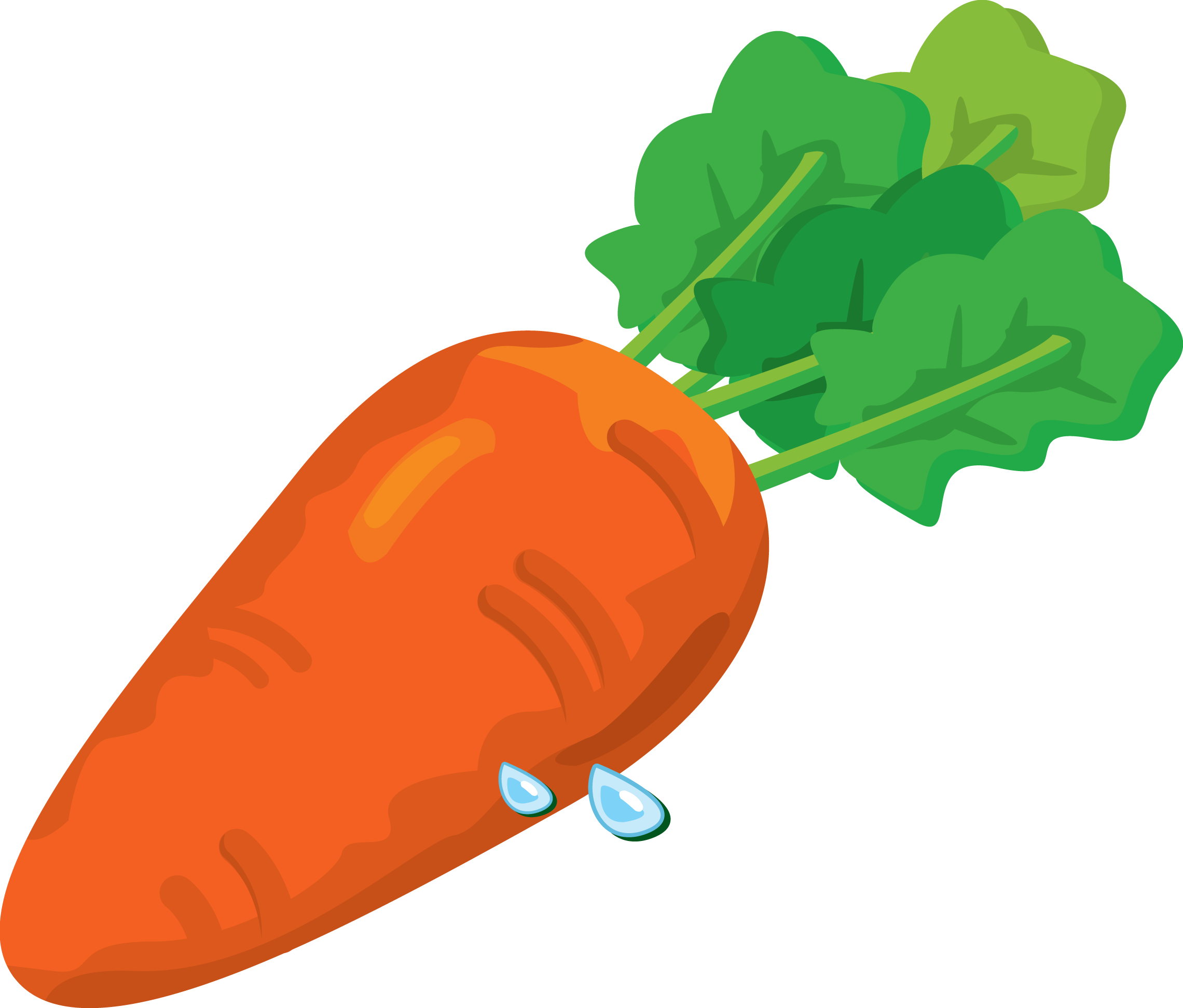 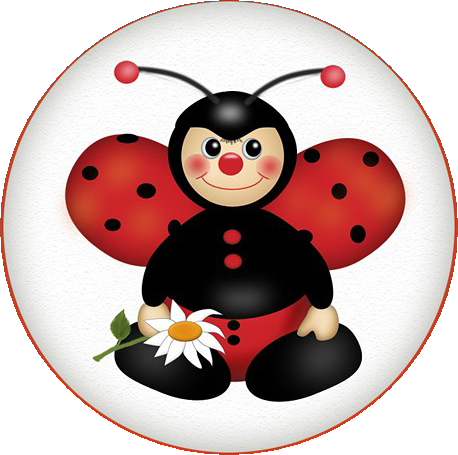 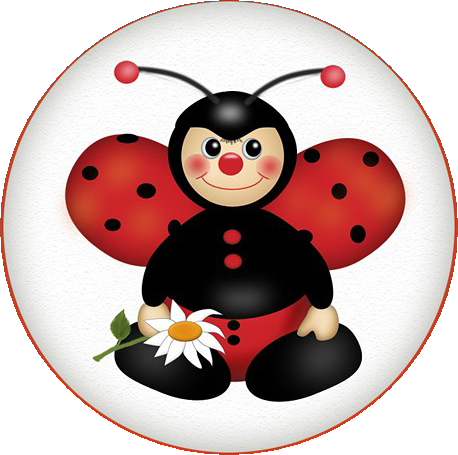 3 + 2
15 + 4
5 + 4
10 + 1
10 + 2
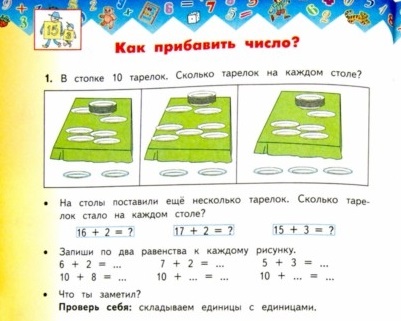 ЗАДАЧА
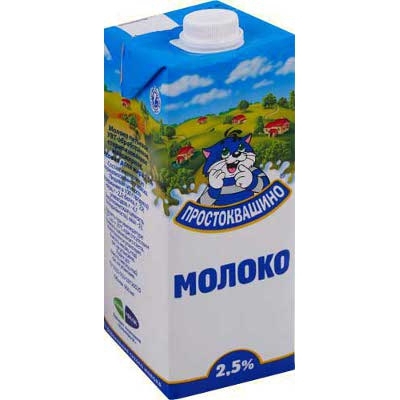 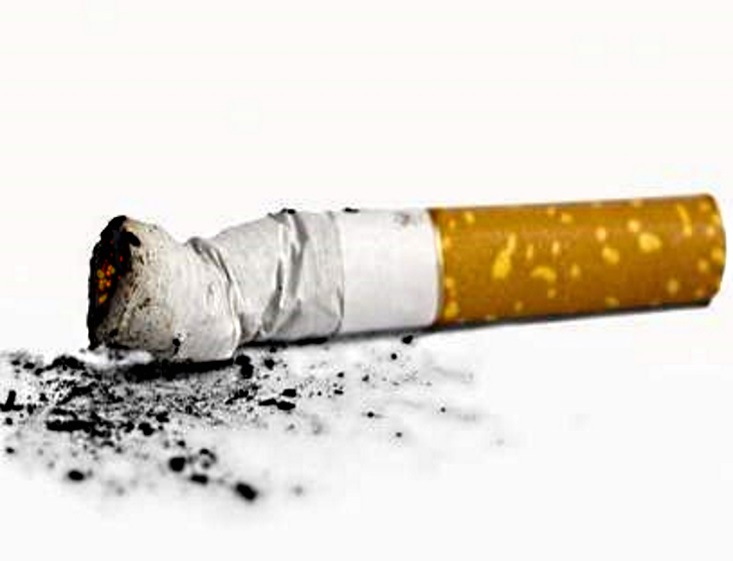 На 5 лет дольше
5 лет
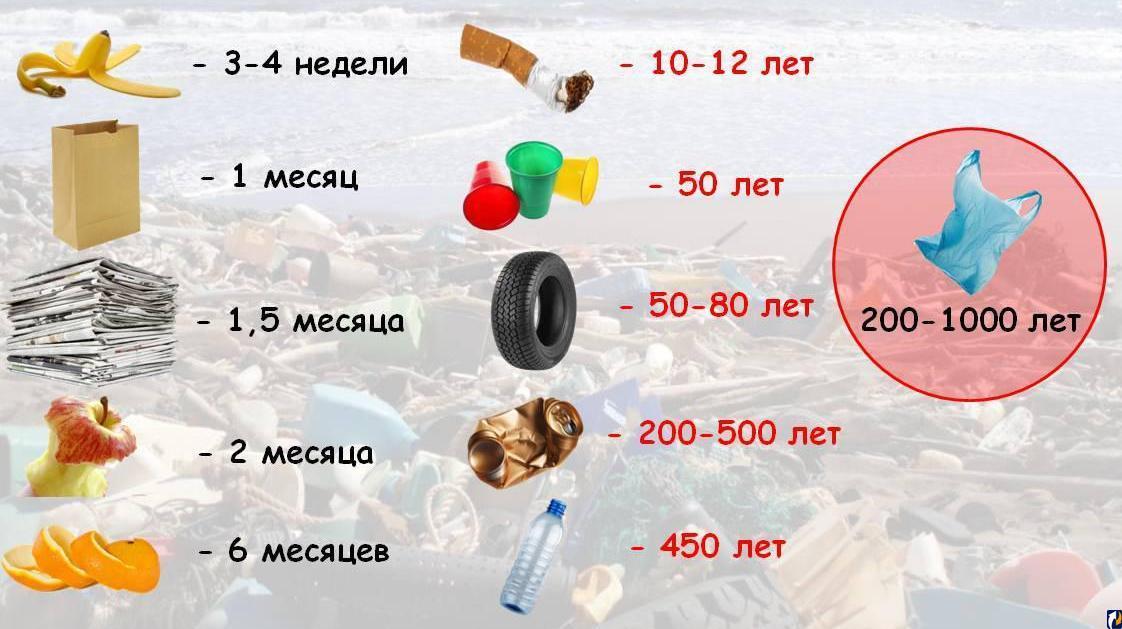 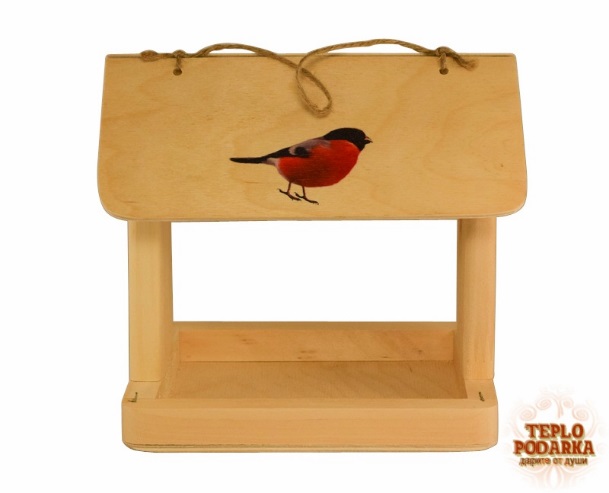 12
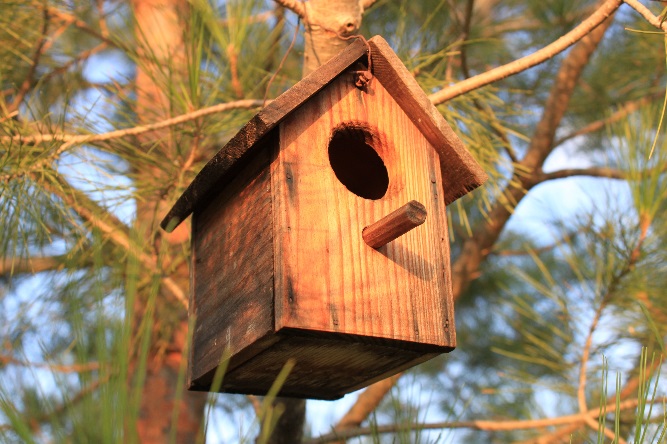 6
Сколько  всего?
Разложи монеты разными способами
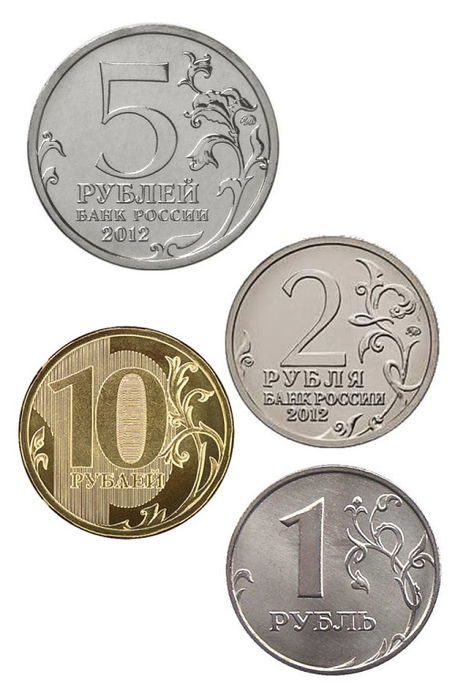 10 + … = 14

12 + … = 14

…  + 3 = 14
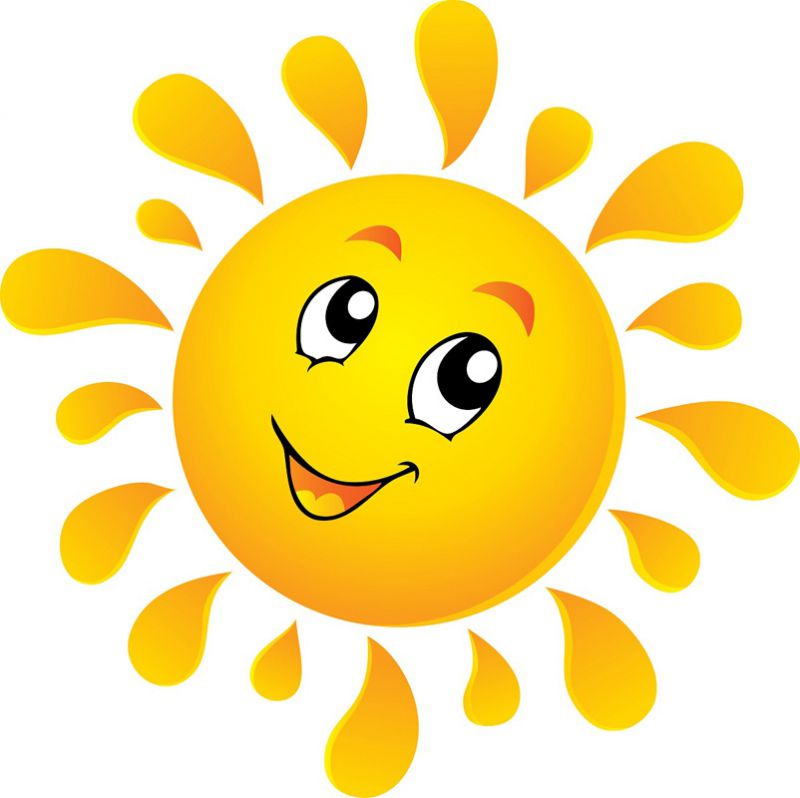 Я справился!
Мне было легко.
У меня возникли трудности